Photographs of West Virginia Outcrops by County
Click on a photo above to see photo(s) available for a County
Photo Credits
Photos by:
Peter Lessing, Ph.D. 
Senior Research Geologist (retired)
West Virginia Geological 
and Economic Survey
1997
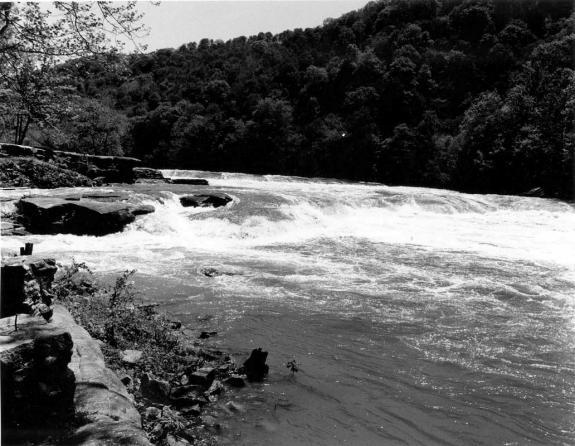 Waterfall
County: Marion

Quadrangle: Fairmont East

Location Info: Valley Falls State Park

Rock Formation(s): Pennsylvanian Conoquesnessing Sandstone (Pottsville)

Strike/Dip (in degrees):  Horizontal

Comments: Conoquenessing is conglomeratic and cross bedded (photos of both). Sight of old grist mill with race used in early 1800s.
Next
County List
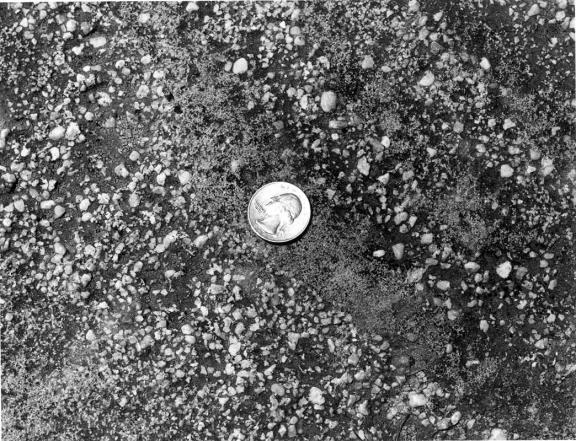 Conglomerate
County: Marion

Quadrangle: Fairmont East

Location Info: Valley Falls State Park

Rock Formation(s): Pennsylvanian Conoquesnessing Sandstone (Pottsville)

Strike/Dip (in degrees):  Horizontal

Comments: The pebbles in this rock are 1/8” to  1/4”  in diameter.
Previous
Next
County List
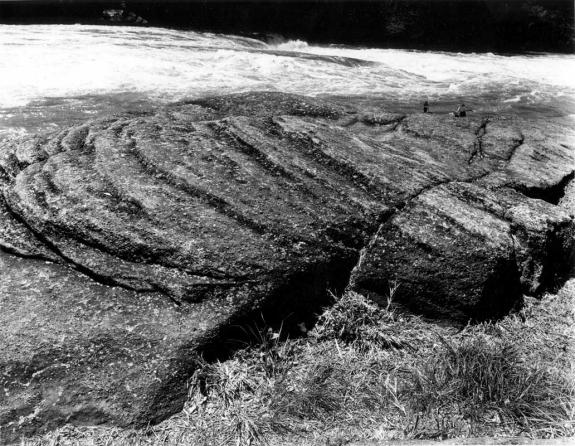 Crossbedding
County: Marion

Quadrangle: Fairmont East

Location Info: Valley Falls State Park

Rock Formation(s): Pennsylvanian Conoquesnessing Sandstone (Pottsville)

Strike/Dip (in degrees):  Horizontal, but dip of crossbedding is about 20.

Comments: View shows side and top of crossbedding in sandstone that is partly conglomeratic. Entire bowl shape is about ten feet in diameter.
Previous
County List
Normal Fault
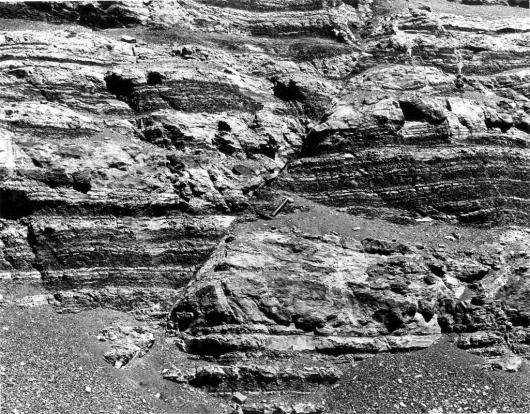 County:  Mercer

Quadrangle:  Princeton

Location Info:  On Route 460,2 miles east of interchange with I-77 (Princeton) and ¼ mile west of mile post 18.

Rock Formation(s): Mississippian Hinton   Formation

Strike/Dip (in degrees):  Horizontal

Comments:  This is a normal (or gravity) fault with a displacement of 4 feet. The left side has moved down relative to the right side. Strike fault is N 40 E and it dips 55 NW. Hammer handle (about one foot long) is parallel to fault. The Hinton at this location is interbedded red and light gray shale and gray siltstone and sandstone.
County List
Landslides
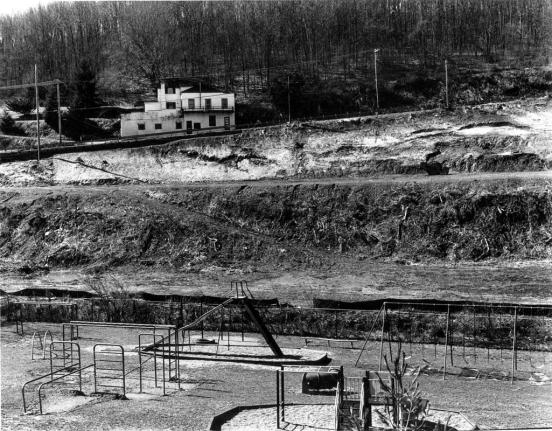 County:  Monongalia

Quadrangle:  Morgantown North

Location Info: On hillside just above Easton School

Rock Formation(s): Pennsylvanian Conemaugh Group, specifically, just below the Pittsburgh coal.

Strike/Dip (in degrees):  Horizontal, but strata are not visible in this photo.

Comments: Several landslides have formed above the school due to instability of soil and the removal of an old house. Also, water is a contributing factor coming off the Easton Hill road (Route 857). This water drains from abandoned Pittsburgh coal mines approximately 60 feet below the Mileground and airport.
Next
County List
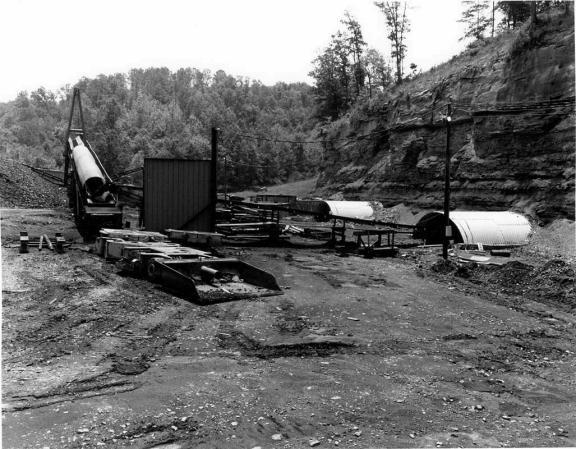 Coal Mine Entry
County: Monongalia

Quadrangle: Morgantown South

Location Info: On Mays Run, 1 mile SE of I-79, exit 146 (Goshen Road exit)

Rock Formation(s): Pennsylvanian Allegheny Formation

Strike/Dip (in degrees):  Horizontal

Comments: Four active portals (two shown here) into coal with conveyor belt that transports coal out and dumps coal into trucks. Coal seam also surface mined and reclaimed along this creek. Coal seam is the Upper Freeport.
Previous
County List
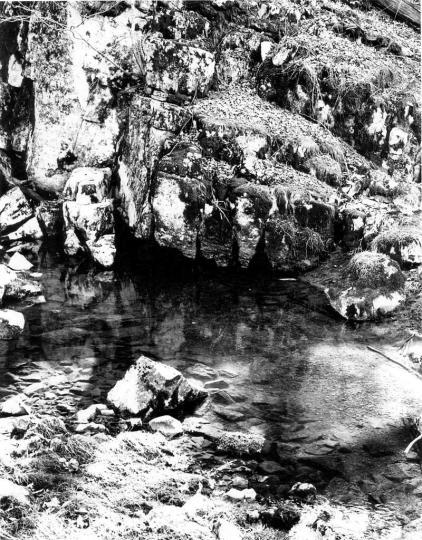 Spring and Cave
County: Monroe

Quadrangle:  Gap Mills

Location Info:  1.3 miles southeast of Gap Mills

Rock Formation(s):  Ordovician Black River Limestone

Strike/Dip (in degrees): Strike is N 35 and dip is 16 NW

Comments: Cave part in this photo has been partially blocked by limestone boulders that have fallen at cave entrance. Water still issues forth at several hundred gallons per minute.

There is a big sink hole 50 yards behind this spring that is probably Patton Cave.
Next
County List
Sink Holes
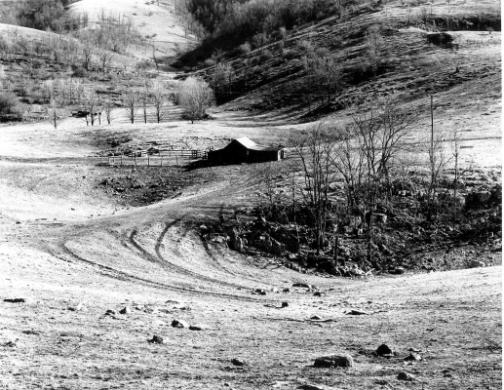 County: Monroe

Quadrangle:  Gap Mills

Location Info:  Waiteville Road at intersection with Gap Mills/Zenith Road

Rock Formation(s):  Ordovician Black River Limestone

Strike/Dip (in degrees): N 60 E;  23 SE

Comments: Several sink holes are shown in this photo. The rocks at this location are dipping away from the viewer.
Previous
County List
Syncline
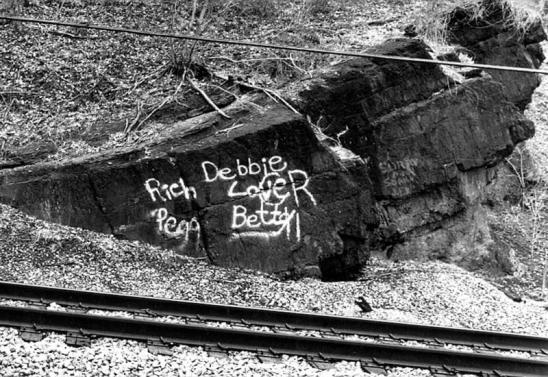 County:  Morgan

Quadrangle:  Hancock

Location Info:  Along Potomac River and railroad, approximately 3.5 miles SW of Hancock, MD and 1.5 miles north of Sir Johns Run, WV.

Rock Formation(s):  Silurian Bloomsburg  Formation

Strike/Dip (in degrees):  Left side; N 35 E, 60 SE: Right side; N 25 E, 25 NW.

Comments:  Bloomsburg is about 30 feet thick here, although only about 10 feet is visible in photo. Axis of syncline strike 35 NE and plunges 10 SW (towards viewer). Excellent cleavage perpendicular to bedding.
Next
County List
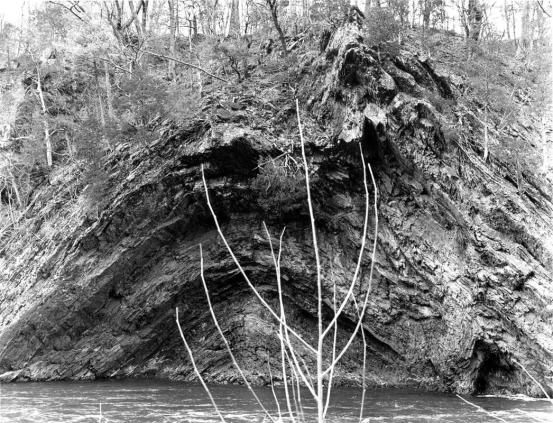 Anticline
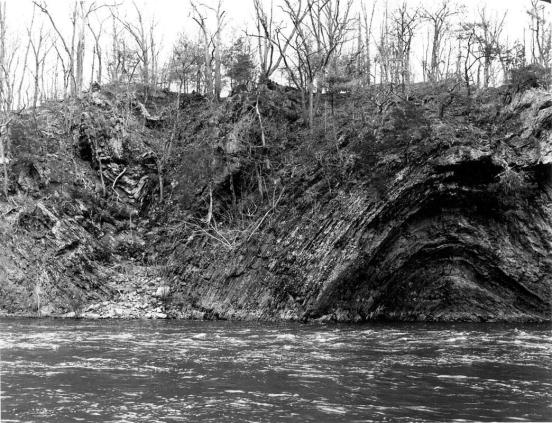 County:  Morgan

Quadrangle:  Great Cacapon

Location Info:  Just downstream from old power dam and one mile SE of Great Cacapon.

Rock Formation(s):  Silurian Rose Hill  Formation

Strike/Dip (in degrees):  None taken, but strike is about N 25 E and dips can be measured from water.

Comments:  Anticline with a fault on the right side just below right anticline; fault has steep dip 60 SE with drag folds. Same anticline with adjacent syncline on left side.
CLOSE
Click on photo above to zoomed view of the fold.
Previous
Next
County List
Berkeley Springs
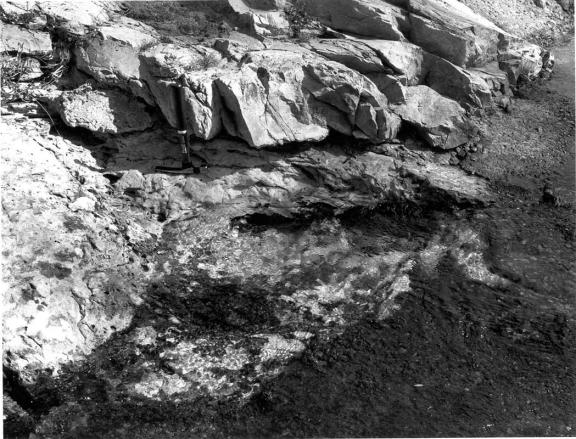 County: Morgan

Quadrangle: Hancock

Location Info: In town of Berkeley Springs (Bath) on Route 522

Rock Formation(s): Devonian Oriskany Sandstone

Strike/Dip (in degrees):  N 25 E; 45 SE

Comments: The Oriskany exposed in this spring is a quartzite; extensively faulted and fractured. Spring bubbles upward with white, Oriskany sand grains. Hammer is one foot long. Water rises from about 1800 feet below the surface through a complex fracture pattern. There is NO hot, subterranean magma needed to heat the water as the Park Museum would have one believe.
Previous
Next
County List
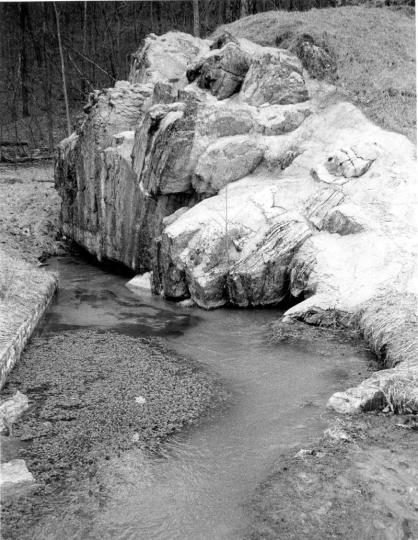 Spring
County: Morgan

Quadrangle: Great Cacapon

Location Info: 3.5 miles NE of Largent along Cacapon River

Rock Formation(s): Devonian Helderberg Limestone

Strike/Dip (in degrees):  N 25 E; 85 SE overturned

Comments: Spring issues from two cavities in the Helderberg, which also has some cement added to hold this outcrop together. Watercress can be seen in the lower left of the photo. The limestone dips steeply away from the viewer. The spring probably produces several hundred gallons per minute.
Previous
County List